Warm Up: Represent this Blocks World
A robot arm (yellow) can pick up and put down blocks to form stacks. 
It cannot pick up a block that has another block on top of it. 
It cannot pick up more than one block at a time. 
Any number of blocks can sit on the table.
Only one block fits on top of another.

How would you represent this block world to be able to run BFS?
How would you represent this block world to use logic to find a plan?
Hint: How would you represent the states, actions, goals, transitions?
[Speaker Notes: 0=7, R=4, W=6, U=2, T=8, F=1; 867 + 867 = 1734]
Announcements
Midterm 1 Exam Graded

Assignments:
HW5
Due Tue 2/25, 10pm
P3: Logic and Classical Planning
Out 2/22, Due Thu 3/5 10 pm before spring break!
HW6
Out Tue 2/25, 10pm
Due Tue 3/3, 10pm
AI: Representation and Problem Solving
Classical Planning
or Symbolic Planning
Instructors: Pat Virtue & Stephanie Rosenthal
Slide credits: CMU AI, http://ai.berkeley.edu
Represent this Blocks World
A robot arm (yellow) can pick up and put down blocks to form stacks. 
It cannot pick up a block that has another block on top of it. 
It cannot pick up more than one block at a time. 
Any number of blocks can sit on the table.

How would you represent this block world to be able to run BFS?
States
Actions
Goals
Transitions
[Speaker Notes: 0=7, R=4, W=6, U=2, T=8, F=1; 867 + 867 = 1734]
Represent this Blocks World
A robot arm (yellow) can pick up and put down blocks to form stacks. 
It cannot pick up a block that has another block on top of it. 
It cannot pick up more than one block at a time. 
Any number of blocks can sit on the table.

How would you represent this block world to be able to run logical planning?
States
Actions
Goals
Transitions
[Speaker Notes: 0=7, R=4, W=6, U=2, T=8, F=1; 867 + 867 = 1734]
Pros and Cons of the Approaches
BFS
+ concise representation of objects 
- more challenging to write a definition of the actions for each possible state
Logical Planning
+ successor-state axioms are relatively concise to write but there are many
- states and fluents are cumbersome to write and debug
Classical Planning: 
+ concise object representation and clearer action definitions
- still only works for deterministic fully observable worlds
Symbolic Representation
In Logic, we represent each object in location as a Boolean proposition
A-on-Table	A-In-Hand
B-on-Table	B-In-Hand
C-on-Table	C-In-Hand
Hand-Empty	
A-on-B		B-on-A
A-on-C		C-on-A
B-on-C		C-on-B
Clear-A		Clear-B
Clear-C
Robot Arm
A
B
C
Symbolic Representation
In Logic, we represent each object in location as a Boolean proposition
The issue is that every time you add an object into this world, your number of propositions expands exponentially as do your successor-state axioms
A-on-Table	A-In-Hand
B-on-Table	B-In-Hand
C-on-Table	C-In-Hand
D-on-Table	D-In-Hand
Hand-Empty	
A-on-B		B-on-A
A-on-C		C-on-A
B-on-C		C-on-B
D-on-A		D-on-B
D-on-C
D-on-A[t] <=> ? 
D-on-B[t] <=> ? 
D-on-C[t] <=> ?
D-In-Hand <=> ? 
D-on-Table <=> ?
Robot Arm
A
B
C
Idea of Classical Planning
Notes: We can give them any names we want!
And we can change representation too!
Represent objects/values separately from the state (instances)
	
Define predicates as true/false functions over the objects


States are conjunctions of predicates


Goals are conjunctions of predicates
Robot Arm
A
B
C
Piazza Poll 1
Which predicates apply to this state? (Select all that apply)
Instances: A, B, C
Predicates:
     1) In-Hand(A)
     2) In-Hand(B)
     3) In-Hand(C)
     4) On-Table(A)
     5) On-Table(B)
     6) On-Table(C)
     7) On-Block(B,C) 
     8) On-Block(A,B)
     9) HandEmpty()
C
A
B
Piazza Poll 1
Which predicates apply to this state? (Select all that apply)
Instances: A, B, C
Predicates:
     1) In-Hand(A)
     2) In-Hand(B)
     3) In-Hand(C)
     4) On-Table(A)
     5) On-Table(B)
     6) On-Table(C)
     7) On-Block(B,C) 
     8) On-Block(A,B)
     9) HandEmpty()
C
A
B
Full State Description
Instances: A, B, C
Predicates:
	In-Hand(C)
	On-Table(B)
	On-Block(A,B)
	Clear(A)
	Clear(C)
	Optional: ~HandEmpty(), ~On-Table(C), ~On-Table(A), ~On-Block(B,A),    			    ~On-Block(C,A), ~On-Block(B,C), ~On-Block(C,B), ~On-Block(A,C), 		    ~Clear(B), ~In-Hand(A), ~In-Hand(B)
C
A
B
Operators
Operators change the state by adding/deleting predicates
Preconditions:
	Actions can be applied only if all precondition predicates are true in 	the current state
Effects:
	New state is a copy of the current predicates with the addition or 	deletion of specified predicates

Unlike the successor-state axioms, we do not explicitly represent time and we can use our objects and predicates to more easily scale to new more complex problems (e.g., new objects, predicates, and operators).
Rules of Block World
Blocks are picked up and put down by the hand
Blocks can be picked up only if they are clear
Hand can pick up a block only if the hand is empty
Hand can pick up and put down blocks on blocks or on the table
Pickup Block C from Table (State Transition)
Instances: 
Blocks A, B, C

Possible Predicates:
HandEmpty()
On-Table(block)
On-Block(b1,b2)
Clear(block)
In-Hand(block)
A
B
C
State:
HandEmpty()
On-Table(B)
On-Table(C)
On-Block(A,B)
Clear(A)
Clear(C)
State:
In-Hand(C)
On-Table(B)
On-Block(A,B)
Clear(A)
Clear(C)
Pickup Block C from Table (Preconditions, Effects)
Instances: 
Blocks A, B, C

Possible Predicates:
HandEmpty()
On-Table(block)
On-Block(b1,b2)
Clear(block)
In-Hand(block)
A
B
C
State:
HandEmpty()
On-Table(B)
On-Table(C)
On-Block(A,B)
Clear(A)
Clear(C)
State:
HandEmpty()
On-Table(B)
On-Table(C)
On-Block(A,B)
Clear(A)
Clear(C)
State:
In-Hand(C)
On-Table(B)
On-Block(A,B)
Clear(A)
Clear(C)
State:
In-Hand(C)
On-Table(B)
On-Block(A,B)
Clear(A)
Clear(C)
Delete HandEmpty()
Delete On-Table(C)
Operator: Pickup-Block-C from Table
Preconditions	Effects
			HandEmpty()	Add 	In-Hand(C)
			Clear(C)		Delete HandEmpty() 	
			On-Table(C)		 	On-Table(C)
A
B
C
Operator: Pickup-Block from Table
Preconditions	Effects
			HandEmpty()	Add 	In-Hand(block)
			Clear(block)		Delete HandEmpty() 	
			On-Table(block)		 On-Table(block)

Create a variable that takes on the value of a particular instance for        all times it appears in an operator.
Operator: PutDown-Block on Table
Preconditions	Effects
			In-Hand(block)	Add 	HandEmpty()
							On-Table(block)
						Delete In-Hand(block) 	

Why do we not need to check if ~HandEmpty() is true?
Full State Description
Instances: A, B, C
Predicates:
	In-Hand(C)
	On-Table(B)
	On-Block(A,B)
	Clear(A)
	Clear(C)
	Optional: ~HandEmpty(), ~On-Table(C), ~On-Table(A), ~On-Block(B,A),    			    ~On-Block(C,A), ~On-Block(B,C), ~On-Block(C,B), ~On-Block(A,C), 		    ~Clear(B), ~In-Hand(A), ~In-Hand(B)
RULE OF THUMB: If you must match that Predicate is explicitly not true, you must include ~Predicate in the state description.
C
A
B
Operators for Block Stacking
Pickup_Table(b):
		Pre: HandEmpty(), Clear(b), On-Table(b)
		Add: In-Hand(b)
        	Delete: HandEmpty(), On-Table(b)

Putdown_Table(b):
	Pre: In-Hand(b)
	Add: HandEmpty(), On-Table(b)	
	Delete: In-Hand(b)


Pickup_Block(b,c):
	Pre: HandEmpty(), On-Block(b,c), b!=c
	Add: In-Hand(b), Clear(c)
	Delete: HandEmpty(), On-Block(b,c)         

Putdown_Block(b,c):
	Pre: In-Hand(b), Clear(c)
	Add: HandEmpty(), On-Block(b,c)
	Delete: Clear(c), In-Hand(b)
Why do we need separate operators for table vs on a block?
Example Matching Operators
HandEmpty() & On-Table(O) & On-Block(B,O) & Clear(B) & On-Table(G) & Clear(G)
Example Matching Operators
HandEmpty() & On-Table(O) & On-Block(B,O) & Clear(B) & On-Table(G) & Clear(G)
Pickup_Table(b):
Pre: HandEmpty, Clear(b), On-Table(b)
Add: In-Hand(b)
Delete: HandEmpty(), On-Table(b)
Pickup_Block(b,c):
Pre: HandEmpty(), On-Block(b,c), b!=c
Add: In-Hand(b), Clear(c)
Delete: HandEmpty(), On(b,c)
Planning Graph (sometimes called Reachability Graph)
Start
Goal
Example Matching Operators
HandEmpty() & On-Table(O) & On-Block(B,O) & Clear(B) & On-Table(G) & Clear(G)
	Pickup_Block(B,O)
On-Table(O) & Clear(B) & On-Table(G) & Clear(G) & In-Hand(B) & Clear(O)
	Putdown_Table(B)
On-Table(O) & Clear(O) & On-Table(G) & Clear(G) & Clear(B) & On-Table(B) & HandEmpty() 
	Pickup_Table(G)
On-Table(O) & Clear(B) & Clear(G) & Clear(O) & On-Table(B) & In-Hand(G)
	Putdown_Block(G,O)
On-Table(O) & Clear(B) & Clear(G) & On-Table(B) & On-Block(G,O) & HandEmpty()
What kind of search can we do with a Planning Graph?
Start
Goal
Finding Plans with Symbolic Representations
Breadth-First Search
	Sound? 
	Complete? 
	Optimal?
Yes
Yes
Yes
Soundness - all solutions found are legal plans 
Completeness - a solution can be found whenever one actually exists
Optimality - the order in which solutions are found is consistent with some measure of plan quality
Linear Planning
Since we have a conjunction of goal predicates, let’s try to solve one at a time
Maintain a stack of achievable goals
Use BFS (or anything else) to find a plan to achieve that single goal
Add a goal back on the stack if a later change makes it violated
Linear Planning Example 1
Action Plan:
Goal Stack:
On-Table(B)
On-Table(O)
On-Block(G,O)
Clear(G)
Clear(B)
On-Table(B)
       Pickup-Block(B,O)
       Put-Table(B)
On-Table(B)
Linear Planning Example 1
Action Plan:
Goal Stack:
On-Table(O)
On-Block(G,O)
Clear(G)
Clear(B)
On-Table(B)
       Pickup-Block(B,O)
       Put-Table(B)
On-Table(O)
On-Table(O)
Linear Planning Example 1
Action Plan:
Goal Stack:
On-Block(G,O)
Clear(G)
Clear(B)
On-Table(B)
       Pickup-Block(B,O)
       Put-Table(B)
On-Block(G,O)
On-Table(O)
On-Block(G,O)
       Pickup-Table(G)
       Put-Block(G,O)
Linear Planning Example 1
Action Plan:
Goal Stack:
Clear(G)
Clear(B)
On-Table(B)
       Pickup-Block(B,O)
       Put-Table(B)
Clear(G)
Clear(B)
On-Table(O)
On-Block(G,O)
       Pickup-Table(G)
       Put-Block(G,O)
Clear(G)
Clear(B)
Linear Planning Example 2
Action Plan:
Goal Stack:
On-Block(O,G)
On-Table(B)
On-Block(G,B)
Clear(O)
On-Block(O,G)
       Pickup-Block(B,O)
       Put-Table(B)
       Pickup-Table(O)
       Put-Block(O,G)
On-Block(O,G)
Linear Planning Example 2
Action Plan:
Goal Stack:
On-Table(B)
On-Block(G,B)
Clear(O)
On-Block(O,G)
       Pickup-Block(B,O)
       Put-Table(B)
       Pickup-Table(O)
       Put-Block(O,G)
On-Table(B)
On-Table(B)
Linear Planning Example 2
Action Plan:
Goal Stack:
On-Block(G,B)
Clear(O)
On-Block(O,G)
       Pickup-Block(B,O)
       Put-Table(B)
       Pickup-Table(O)
       Put-Block(O,G)
On-Block(G,B)
On-Table(B)
On-Block(G,B)
       Pickup-Block(O,G)
       Put-Table(O)
       Pickup-Table(G)
       Put-Block(G,B)
Linear Planning Example 2
Action Plan:
Goal Stack:
On-Block(O,G)
Clear(O)
On-Block(O,G)
       Pickup-Block(B,O)
       Put-Table(B)
       Pickup-Table(O)
       Put-Block(O,G)
On-Block(O,G)
       Pickup-Table(O)
       Put-Block(O,G)
On-Block(O,G)
On-Table(B)
On-Block(G,B)
       Pickup-Block(O,G)
       Put-Table(O)
       Pickup-Table(G)
       Put-Block(G,B)
Linear Planning Example 2
Action Plan:
Goal Stack:
Clear(O)
On-Block(O,G)
       Pickup-Block(B,O)
       Put-Table(B)
       Pickup-Table(O)
       Put-Block(O,G)
On-Block(O,G)
       Pickup-Table(O)
       Put-Block(O,G)
Clear(O)
Clear(O)
On-Table(B)
On-Block(G,B)
       Pickup-Block(O,G)
       Put-Table(O)
       Pickup-Table(G)
       Put-Block(G,B)
Linear Planning Example 2
Action Plan:
Goal Stack:
On-Block(O,G)
       Pickup-Block(B,O)
       Put-Table(B)
       Pickup-Table(O)
       Put-Block(O,G)
On-Block(O,G)
       Pickup-Table(O)
       Put-Block(O,G)
Clear(O)
On-Table(B)
What happened?

Is linear planning sound?
Is linear planning complete?
Is linear planning optimal?
On-Block(G,B)
       Pickup-Block(O,G)
       Put-Table(O)
       Pickup-Table(G)
       Put-Block(G,B)
Sussman’s Anomaly
A weakness of linear planning is that sometimes you get long plans 
	One goal can be achieved 
	The second goal immediately undoes it
In fact, there are some problems for which solving goals one at a time will never result in a feasible plan.

Note: This isn’t just a choice of goals. The anomaly happens no matter which goal is first
Linear Planning Soundness, Completeness, Optimality
Action Plan:
Goal Stack:
On-Block(O,G)
       Pickup-Block(B,O)
       Put-Table(B)
       Pickup-Table(O)
       Put-Block(O,G)
On-Block(O,G)
       Pickup-Table(O)
       Put-Block(O,G)
Clear(O)
On-Table(B)
What happened?

Is linear planning sound?
Is linear planning complete?
Is linear planning optimal?
On-Block(G,B)
       Pickup-Block(O,G)
       Put-Table(O)
       Pickup-Table(G)
       Put-Block(G,B)
Piazza Poll 2
Action Plan:
Goal Stack:
On-Block(O,G)
       Pickup-Block(B,O)
       Put-Table(B)
       Pickup-Table(O)
       Put-Block(O,G)
On-Block(O,G)
       Pickup-Table(O)
       Put-Block(O,G)
Clear(O)
On-Table(B)
What happened?

Is linear planning sound?
Is linear planning complete?
Is linear planning optimal?
On-Block(G,B)
       Pickup-Block(O,G)
       Put-Table(O)
       Pickup-Table(G)
       Put-Block(G,B)
Non-Linear Planning
Interleave goals to achieve plans
Maintain a set of unachieved goals
Search all interleavings of goals
Add a goal back to the set if a later change makes it violated
Non-Linear Planning Example (same as Lin Plan 2)
Action Plan:
Goal Set:
On-Block(O,G)
On-Table(B)
On-Block(G,B)
Clear(O)
On-Block(O,G)
       Pickup-Block(B,O)
       Put-Table(B)
On-Block(O,G)
Stop and Switch Goals!
Linear Planning Example 2
Action Plan:
Goal Set:
On-Block(O,G)
On-Table(B)
On-Block(G,B)
Clear(O)
On-Block(O,G)
       Pickup-Block(B,O)
       Put-Table(B)
On-Block(G,B)
Stop and Switch Goals!
On-Block(G,B)
       Pickup-Table(G)
       Put-Block(G,B)
Non-Linear Planning Example
Action Plan:
Goal Set:
On-Block(O,G)
On-Table(B)
On-Block(G,B)
Clear(O)
On-Block(O,G)
       Pickup-Block(B,O)
       Put-Table(B)
On-Block(O,G)
       Pickup-Block(B,O)
       Put-Table(B)
On-Block(O,G)
Stop and Switch Goals!
On-Block(G,B)
       Pickup-Table(G)
       Put-Block(G,B)
On-Block(O,G)
       Pickup-Table(O)
       Put-Block(O,G)
Non-Linear Planning
Interleave goals to achieve plans
Maintain a set of unachieved goals
Search all interleavings of goals
Add a goal back to the set if a later change makes it violated

It is complete, but takes longer to search
It can produce shorter plans
Optimal plans if all interleavings are searched
Size of the Search Tree
A planning tree’s size is exponential in the number of predicates
Even if we use linear or non-linear planning, they use this graph





Can we reduce the size of the planning graph?
GraphPlan and GraphPlan Graph Representation
Construct an approximation of the planning graph in polynomial space
The GraphPlan graph computes the possibly reachable states although they aren’t necessarily feasible
Planning graphs contain two types of layers
Proposition layers – all reachable predicates
Action layers – actions that could be taken
Both layers represent one time step

GraphPlan algorithm includes two subtasks
Extend: One time step (two layers) in the planning graph
Search: Find a valid plan in the planning graph
GraphPlan finds a plan or proves that no plan has fewer time steps
Each time step can contain multiple actions
Building a GraphPlan Graph
Start the planning graph with all starting predicates
HandEmpty

On-Table(O) 

On-Table(G) 

On(B,O) 

Clear(G) 

Clear(B)
Building a GraphPlan Graph
Extend the graph with all applicable actions
Designate all effects (add/delete)
HandEmpty

On-Table(O) 

On-Table(G) 

On(B,O) 

Clear(G) 

Clear(B)
HandEmpty

On-Table(O) 

On-Table(G) 

On(B,O) 

Clear(B) 

Clear(G)

Clear(O)

In-Hand(B)

In-Hand(G)
Pickup-
Block(B)
Pickup-
Table(G)
Building a GraphPlan Graph
Extend the graph with all applicable actions, noops
Designate all effects (add/delete)
HandEmpty

On-Table(O) 

On-Table(G) 

On(B,O) 

Clear(G) 

Clear(B)
HandEmpty

On-Table(O) 

On-Table(G) 

On(B,O) 

Clear(B) 

Clear(G)

Clear(O)

In-Hand(B)

In-Hand(G)
Pickup(B)
Pickup(G)
Building a GraphPlan Graph
Actions A and B are exclusive (mutex) at action-level i, if:
Interference: one action effect deletes or negates a precondition of the other
Inconsistency: one action effect deletes or negates the effect of the other
Competing Needs: the actions have preconditions that are mutex in proposition-level i – 1
Extend the graph 
Determine exclusive actions
HandEmpty

On-Table(O) 

On-Table(G) 

On(B,O) 

Clear(G) 

Clear(B)
HandEmpty

On-Table(O) 

On-Table(G) 

On(B,O) 

Clear(B) 

Clear(G)

Clear(O)

In-Hand(B)

In-Hand(G)
Pickup(B)
Pickup(G)
Building a GraphPlan Graph
Actions A and B are exclusive (mutex) at action-level i, if:
Interference: one action effect deletes or negates a precondition of the other
Inconsistency: one action effect deletes or negates the effect of the other
Competing Needs: the actions have preconditions that are mutex in proposition-level i – 1
Extend the graph 
Determine exclusive actions
HandEmpty

On-Table(O) 

On-Table(G) 

On(B,O) 

Clear(G) 

Clear(B)
HandEmpty

On-Table(O) 

On-Table(G) 

On(B,O) 

Clear(B) 

Clear(G)

Clear(O)

In-Hand(B)

In-Hand(G)
Pickup(B)
Pickup(G)
Building a GraphPlan Graph
Actions A and B are exclusive (mutex) at action-level i, if:
Interference: one action effect deletes or negates a precondition of the other
Inconsistency: one action effect deletes or negates the effect of the other
Competing Needs: the actions have preconditions that are mutex in proposition-level i – 1
Extend the graph 
Determine exclusive actions
HandEmpty

On-Table(O) 

On-Table(G) 

On(B,O) 

Clear(G) 

Clear(B)
HandEmpty

On-Table(O) 

On-Table(G) 

On(B,O) 

Clear(B) 

Clear(G)

Clear(O)

In-Hand(B)

In-Hand(G)
Pickup(B)
Pickup(G)
Building a GraphPlan Graph
Actions A and B are exclusive (mutex) at action-level i, if:
Interference: one action effect deletes or negates a precondition of the other
Inconsistency: one action effect deletes or negates the effect of the other
Competing Needs: the actions have preconditions that are mutex in proposition-level i – 1
Extend the graph 
Determine exclusive predicates
HandEmpty

On-Table(O) 

On-Table(G) 

On(B,O) 

Clear(G) 

Clear(B)
HandEmpty

On-Table(O) 

On-Table(G) 

On(B,O) 

Clear(B) 

Clear(G)

Clear(O)

In-Hand(B)

In-Hand(G)
Pickup(B)
Pickup(G)
Propositions P and Q are exclusive (mutex) at action-level i, if:
Negation: They are the negation of each other
Inconsistent Support: all actions that produce those propositions at i-1 are mutex
Searching the GraphPlan Graph
Extend until first time all goals are present at a proposition level
May not be a solution, at that level
For each goal (predicate) present (in some arbitrary order)
Select an action at level i-1 that achieves that goal and is not exclusive with any other action already selected at that level
Add all its preconditions to the set of goals at level i-2
Do this for all the goals at level i
Use already selected actions, when possible
Backtrack if no non-exclusive action exists
If search is exhausted, extend planning graph one more proposition level
Building a GraphPlan Graph
Extend the graph 
Determine exclusive actions, predicates
HandEmpty

On-Table(O) 

On-Table(G) 

On(B,O) 

Clear(G) 

Clear(B)
HandEmpty

On-Table(O) 
On-Table(B)
On-Table(G) 
On(G,B)
On(B,O) 
On(B,G)
Clear(B) 

Clear(G)

Clear(O)

In-Hand(B)

In-Hand(G)
HandEmpty

On-Table(O) 

On-Table(G) 

On(B,O) 

Clear(B) 

Clear(G)

Clear(O)

In-Hand(B)

In-Hand(G)
Pickup(B)
Put(B,O)
Pickup(B)
Put(B,G)
Pickup(G)
Put-Table(B)
Pickup(G)
Put-Table(G)
Put(G,B)
Pickup(B)
Building a GraphPlan Graph
Extend the graph 
Determine exclusive actions, predicates
HandEmpty

On-Table(O) 

On-Table(G) 

On(B,O) 

Clear(G) 

Clear(B)
HandEmpty

On-Table(O) 
On-Table(B)
On-Table(G) 
On(G,B)
On(B,O) 
On(B,G)
Clear(B) 

Clear(G)

Clear(O)

In-Hand(B)

In-Hand(G)
HandEmpty

On-Table(O) 

On-Table(G) 

On(B,O) 

Clear(B) 

Clear(G)

Clear(O)

In-Hand(B)

In-Hand(G)
Pickup(B)
Put(B,O)
Pickup(B)
Put(B,G)
Pickup(G)
Put-Table(B)
Pickup(G)
Put-Table(G)
Put(G,B)
ALL 2nd LEVEL ACTIONS ARE MUTALLY EXCLUSIVE
Pickup(B)
Piazza Poll 3
What kind of mutex are actions to each other? (select all that apply)
Pickup-pickup are interference
Pickup-pickup are inconsistency
Pickup-pickup are competing needs
Pickup-put are interference
Pickup-put are inconsistency
Pickup-put are competing needs
HandEmpty

On-Table(O) 
On-Table(B)
On-Table(G) 
On(G,B)
On(B,O) 
On(B,G)
Clear(B) 

Clear(G)

Clear(O)

In-Hand(B)

In-Hand(G)
HandEmpty

On-Table(O) 

On-Table(G) 

On(B,O) 

Clear(B) 

Clear(G)

Clear(O)

In-Hand(B)

In-Hand(G)
Pickup(B)
Put(B,O)
Put(B,G)
Actions A and B are exclusive (mutex) at action-level i, if:
Interference: one action effect deletes or negates a precondition of the other
Inconsistency: one action effect deletes or negates the effect of the other
Competing Needs: the actions have preconditions that are mutex in proposition-level i – 1
Put-Table(B)
Pickup(G)
Put-Table(G)
Put(G,B)
Pickup(B)
GraphPlan Takeaways
GraphPlan is a relaxation of other classical planning search techniques like BFS
It creates a different kind of graph that allows you to decide that no plan is reachable at a given depth. 
If it finds a reachable solution, it may not be a feasible solution because it allows you to perform multiple actions at the same time.
The search graph is linear space in the number of predicates
Know the differences between the mutex conditions!!
Implementing Symbolic Representations
Literals: Each thing/object in our model
			i = Instance(“name”,TYPE)
Variables: Can take on any TYPE thing 
			v = Variable(“v_name”,TYPE)

Block World Example:
Pickup_from_Table(b):
		Pre: HandEmpty(), Clear(b), On-Table(b)
		Add: In-Hand(b)
        	Delete: HandEmpty(), On-Table(b)
Instances: “A”, “B”, “C” of type BLOCK
Variable: “b” of type BLOCK
In this operator, b can take on the value of any block instance
Implementing Symbolic Representations
Literals: Each thing/object in our model
			i_a = Instance(“A”,BLOCK), i_b = Instance(“B”,BLOCK”)
Variables: Can take on any TYPE thing 
			b = Variable(“b”,BLOCK)

Block World Example:
Pickup_from_Table(b):
		Pre: HandEmpty(), Clear(b), On-Table(b)
		Add: In-Hand(b)
        	Delete: HandEmpty(), On-Table(b)
ALERT: no two literals nor variables can have the same string name!!
Implementing Symbolic Representations
Literals: Each thing/object in our model
			i_a = Instance(“A”,BLOCK), i_b = Instance(“B”,BLOCK”)
Variables: Can take on any TYPE thing 
			v_block = Variable(“b”,BLOCK)
Propositions: Predicate Relationships
			Proposition(“relation”, v_a, i, …)

Block World Example:
HandEmpty(), Clear(b), On-Table(b), On-Block(b1,b2)
Proposition(“handempty”), Proposition(“clear”,v_block), 		       Proposition(“on-table”,v_block), Proposition(“on-block”,v_block, i_a)
ALERT: variables and instances do not have to start with i_ and v_
Initial State and Goal State
Create lists of Propositions as the initial state and goal state

initial = [Proposition(“handempty”), Proposition(“on-table”, i_c), Proposition(“on-table”, i_b), Proposition(“on-block”, i_a, i_b), Proposition(“clear”, i_a), Proposition(“clear”, i_c)]

Goal = [Proposition(“on-table”,i_b), Proposition(“on-table”,i_c),   Proposition(“on-block”,i_a, i_c), Proposition(“clear”,i_a), Proposition(“clear”,”c”)]
Implementing Symbolic Representations
Operators: the actions we take change state
	pickup_table = Operator(“pick_table”, #name
				[Proposition(“handempty”,), #preconditions
				 Proposition(“clear”, v_block),
				 Proposition(“on-table”, v_block)], 	
				[Proposition(“in-hand”, v_block)], #add effects
				[Proposition(“handempty”), #delete effects
				 Proposition(“on-table”, v_block]
			)
Lists are conjunctions!
All propositions with a variable must take on the same instance!
Variables that don’t match name don’t have to be the same but can be unless otherwise specified!
We provide the GraphPlan implementation
You will create the representation, which will be passed into our GraphPlan implementation
Another Example - Rocket Ship
Suppose we have a rocket ship that can only be used once. 
It has to carry two payloads.
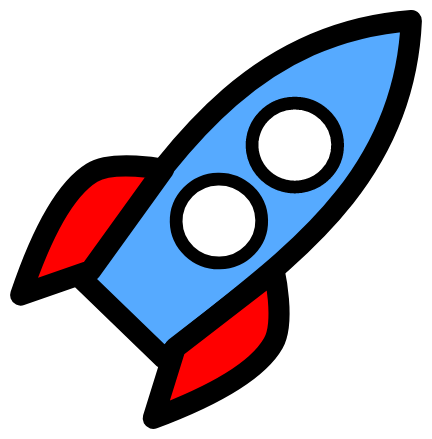 Another Example - Rocket Ship
Suppose we have a rocket ship that can only be used once. 
It has to carry two payloads.

Literals?
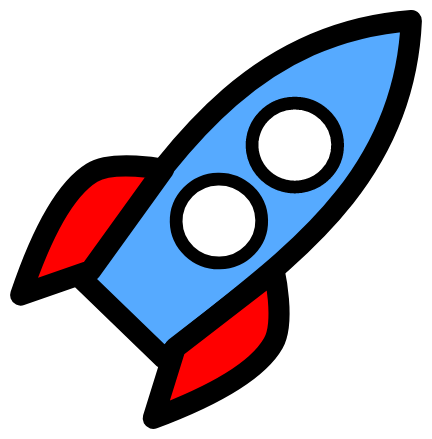 Another Example - Rocket Ship
Suppose we have a rocket ship that can only be used once. 
It has to carry two payloads.

Literals: Rocket, G, O, LocA, LocB
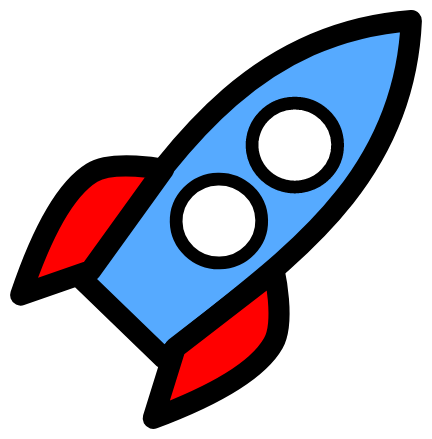 Another Example - Rocket Ship
Suppose we have a rocket ship that can only be used once. It has to carry two payloads.

Literals: Rocket, G, O, LocA, LocB
Start state: 
	At(Rocket, LocA), Has-Fuel(),
	Unloaded(G,LocA), Unloaded(O,LocA)
Goal state: 
	At(Rocket, LocB), Unloaded(G,LocB), Unloaded(O,LocB)
I create literals and variables as I go through the problem. In order to create the start state and the goal state, I need the literals defined.
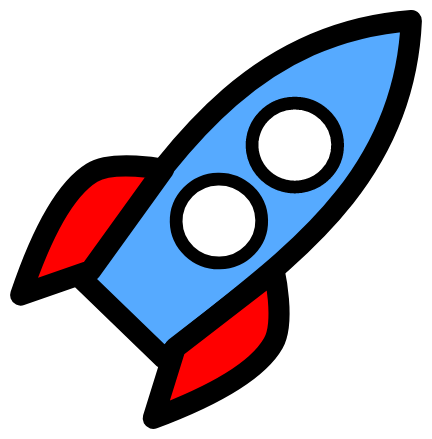 Another Example - Rocket Ship
Literals: Rocket, G, O, LocA, LocB
Start state: 
	At(Rocket, LocA), Has-Fuel(),
	Unloaded(G,LocA), Unloaded(O,LocA)
Goal state: 
	At(Rocket, LocB), Unloaded(G,LocB), Unloaded(O,LocB)


Move:			Load:			Unload:
As I create my operators, I will add variables.
Another Example - Rocket Ship
Literals: Rocket, G, O, LocA, LocB
Start state: 
	At(Rocket, LocA), Has-Fuel(),
	Unloaded(G,LocA), Unloaded(O,LocA)
Goal state: 
	At(Rocket, LocB), Unloaded(G,LocB), Unloaded(O,LocB)


Move:			
P:
A:
D:
Another Example - Rocket Ship
Literals: Rocket, G, O, LocA, LocB
Start state: 
	At(Rocket, LocA), Has-Fuel(),
	Unloaded(G,LocA), Unloaded(O,LocA)
Goal state: 
	At(Rocket, LocB), Unloaded(G,LocB), Unloaded(O,LocB)
Variables: L

Move:			
P: At(Rocket,L)
A:
D:
The rocket starts at a location, and it could be either location. I need to add a location variable
Another Example - Rocket Ship
Literals: Rocket, G, O, LocA, LocB
Start state: 
	At(Rocket, LocA), Has-Fuel(),
	Unloaded(G,LocA), Unloaded(O,LocA)
Goal state: 
	At(Rocket, LocB), Unloaded(G,LocB), Unloaded(O,LocB)
Variables: L

Move:			
P: At(Rocket,L), Has-Fuel()
A:
D:
Another Example - Rocket Ship
Literals: Rocket, G, O, LocA, LocB
Start state: 
	At(Rocket, LocA), Has-Fuel(),
	Unloaded(G,LocA), Unloaded(O,LocA)
Goal state: 
	At(Rocket, LocB), Unloaded(G,LocB), Unloaded(O,LocB)
Variables: L, Dest

Move:			
P: At(Rocket,L), Has-Fuel(), L!=Dest
A: At(Rocket,Dest)
D:
The rocket needs to go to a destination, which needs to be different from the start location. We need to define a dest variable.
Another Example - Rocket Ship
Literals: Rocket, G, O, LocA, LocB
Start state: 
	At(Rocket, LocA), Has-Fuel(),
	Unloaded(G,LocA), Unloaded(O,LocA)
Goal state: 
	At(Rocket, LocB), Unloaded(G,LocB), Unloaded(O,LocB)
Variables: L, Dest

Move:			
P: At(Rocket,L), Has-Fuel(), L!=Dest
A: At(Rocket,Dest)
D: Has-Fuel(),At(Rocket,L)
Another Example - Rocket Ship
Literals: Rocket, G, O, LocA, LocB
Start state: 
	At(Rocket, LocA), Has-Fuel(),
	Unloaded(G,LocA), Unloaded(O,LocA)
Goal state: 
	At(Rocket, LocB), Unloaded(G,LocB), Unloaded(O,LocB)
Variables: L, Dest

Load:
P:
A:
D:
Another Example - Rocket Ship
Literals: Rocket, G, O, LocA, LocB
Start state: 
	At(Rocket, LocA), Has-Fuel(),
	Unloaded(G,LocA), Unloaded(O,LocA)
Goal state: 
	At(Rocket, LocB), Unloaded(G,LocB), Unloaded(O,LocB)
Variables: L, Dest, Pkg

Load:
P: At(Rocket,L), Unloaded(Pkg,L)
A:
D:
The rocket needs to load a specific package G or O. The load action doesn’t care which package it is. We need a variable pkg to use.
Another Example - Rocket Ship
Literals: Rocket, G, O, LocA, LocB
Start state: 
	At(Rocket, LocA), Has-Fuel(),
	Unloaded(G,LocA), Unloaded(O,LocA)
Goal state: 
	At(Rocket, LocB), Unloaded(G,LocB), Unloaded(O,LocB)
Variables: L, Dest, Pkg

Load:
P: At(Rocket,L), Unloaded(Pkg,L)
A: Loaded(Pkg,Rocket)
D: Unloaded(Pkg,L)
Another Example - Rocket Ship
Literals: Rocket, G, O, LocA, LocB
Start state: 
	At(Rocket, LocA), Has-Fuel(),
	Unloaded(G,LocA), Unloaded(O,LocA) 
Goal state: 
	At(Rocket, LocB), Unloaded(G,LocB), Unloaded(O,LocB)
Variables: L, Dest, Pkg

Unload:
P: At(Rocket,Dest), Loaded(Pkg,Rocket)
A: Unloaded(Pkg,Dest)
D: Loaded(Pkg,Rocket)
No new variables needed for unload.
Rocket Ship GraphPlan Graph
Action Layer 1
Predicate Layer 1
Start state
At(Rocket,LocA)

Has-Fuel()

Unloaded(G,LocA)

Unloaded(O,LocA)
At(Rocket,LocB)

At(Rocket,LocA)

Has-Fuel()

Unloaded(G,LocA)

Unloaded(O,LocA)

Loaded(G,Rocket)

Loaded(O,Rocket)
Move
Load(G)
Load(O)
Rocket Ship GraphPlan Graph
At(Rocket,LocA)

Has-Fuel()

Unloaded(G,LocA)

Unloaded(O,LocA)
At(Rocket,LocB)

At(Rocket,LocA)

Has-Fuel()

Unloaded(G,LocA)

Unloaded(O,LocA)

Loaded(G,Rocket)

Loaded(O,Rocket)
Move
Load(G)
Load(O)
Mutex Actions
Interference: 
	Move deletes At which is a precondition of Load
Inconsistent:
	Move deletes At but noop adds it
	Move deletes Has-Fuel but noop adds it
Mutex Propositions:
- At(Rocket,LocB) and 
At(Rocket,LocA) because 
Move and noop are mutex actions
- What else?
[Speaker Notes: Both Loaded conflict with At(B)
Both Loaded conflict with Unloaded]
Rocket Ship GraphPlan Graph
Action Layer 1
Predicate Layer 1
Action Layer 2
Predicate Layer 2
Start state
At(Rocket,LocA)

Has-Fuel()

Unloaded(G,LocA)

Unloaded(O,LocA)
At(Rocket,LocB)

At(Rocket,LocA)

Has-Fuel()

Unloaded(G,LocA)

Unloaded(O,LocA)

Loaded(G,Rocket)

Loaded(O,Rocket)
At(Rocket,LocB)

At(Rocket,LocA)

Has-Fuel()

Unloaded(G,LocA)

Unloaded(O,LocA)

Loaded(G,Rocket)

Loaded(O,Rocket)
Move
Move
Load(G)
Load(G)
Load(O)
Load(O)
Rocket Ship GraphPlan Graph
At(Rocket,LocA)

Has-Fuel()

Unloaded(G,LocA)

Unloaded(O,LocA)
At(Rocket,LocB)

At(Rocket,LocA)

Has-Fuel()

Unloaded(G,LocA)

Unloaded(O,LocA)

Loaded(G,Rocket)

Loaded(O,Rocket)
At(Rocket,LocB)

At(Rocket,LocA)

Has-Fuel()

Unloaded(G,LocA)

Unloaded(O,LocA)

Loaded(G,Rocket)

Loaded(O,Rocket)
Move
Move
Load(G)
Load(G)
Load(O)
Load(O)
At time 1: Move can be performed OR both Load actions 
At time 2: Possible plans include:
			Load(G), Load(O), Move(LocB)  reachable goal in two steps but feasible in three
			Load(G), Move(LocB)
			Load(O), Move(LocB)